Objectives
Understand how to use percentages and apply to a variety of design and technology contexts
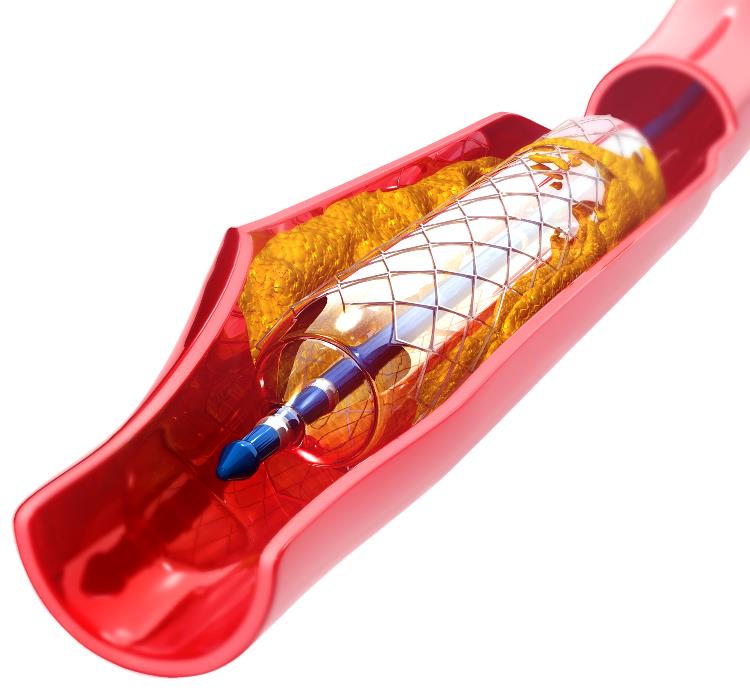 Starter
Nitinol is a shape memory alloy of 50 to 55% nickel and the remainder is titanium 
It is used for making stents that can open clogged arteries
The stent is compressed and placed into a vein 
The stent ‘remembers’ its original shape and expands, allowing blood to pass unrestricted
What is the percentage range of titanium in nitinol?
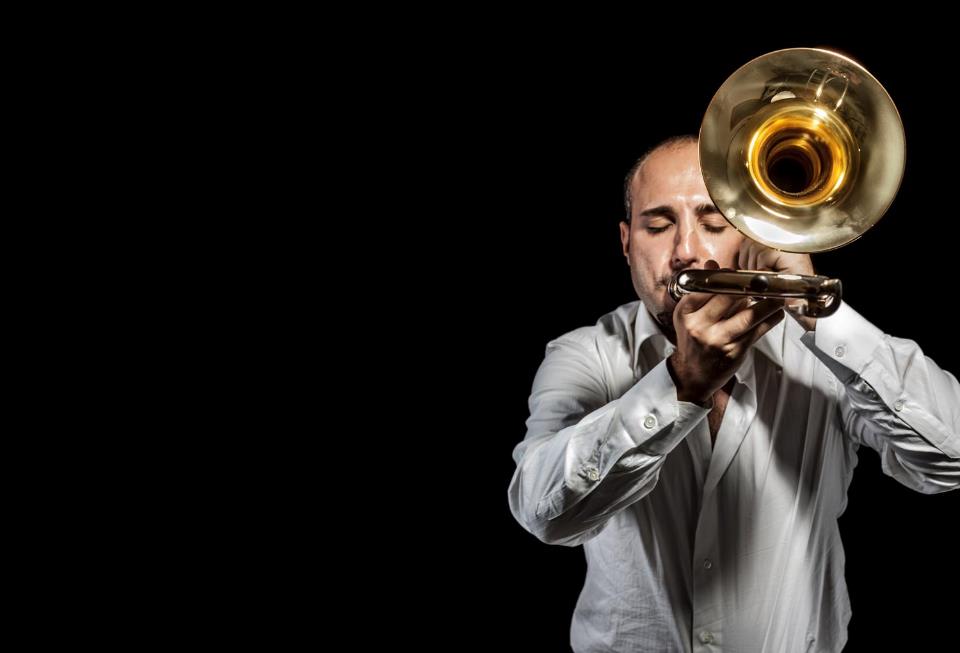 Jazzy alloys
This trombone is made of yellow brass, an alloy of two thirds copper andone third zinc
If the trombone has a mass of 2.4 kg, what weight is due to zinc?
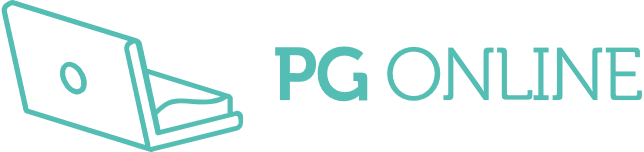 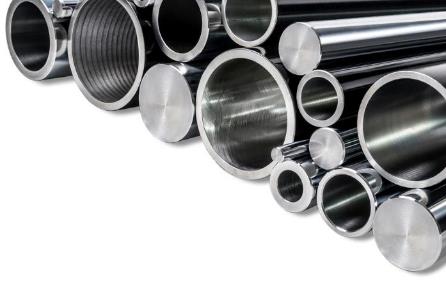 Percentages
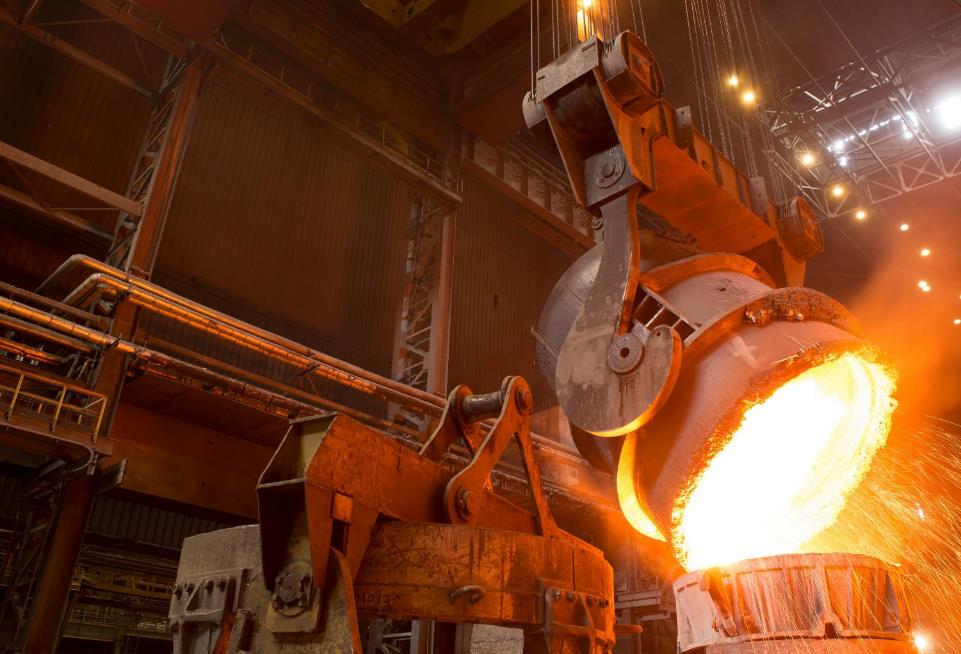 Molten metal
Making iron using a blast furnace uses a vast amount of energy
The resulting pig iron contains around 4% carbon
A full crucible contains 880 kg of pig iron 
How many kg of carbon are in each full load of pig iron?
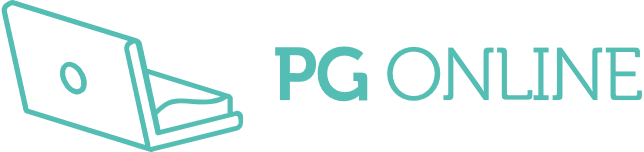 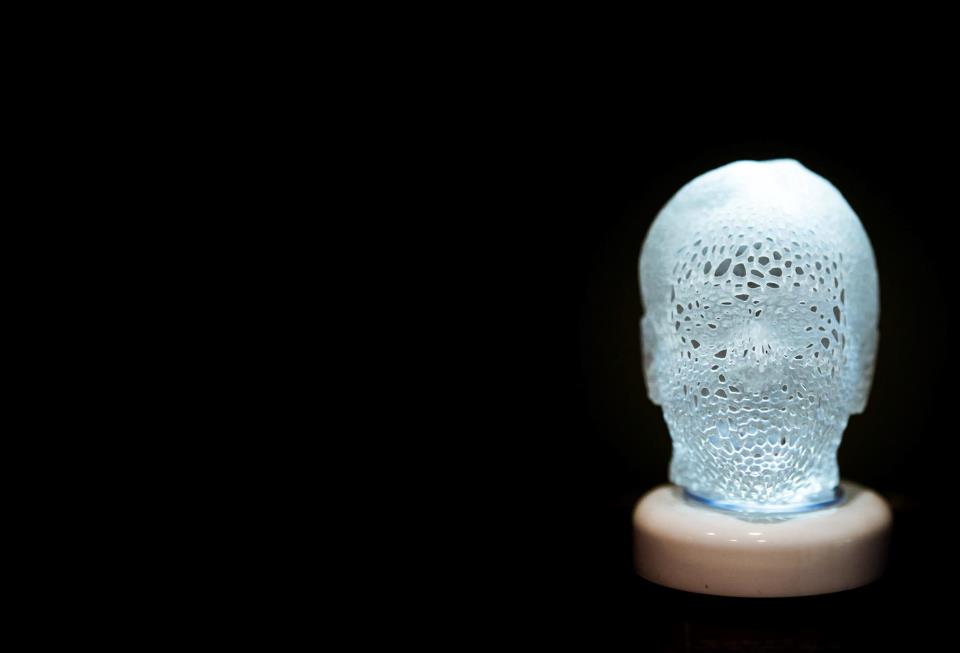 3D printing
A 3D printer creates a sculpture of a human head which sits on an ceramic plinth 
The plastic used is polylactic acid or PLA
The sculpture and plinth havea combined mass of 950 g
The mass of the plinth is 589 g
What is the mass of the PLA as a percentage of the complete sculpture?
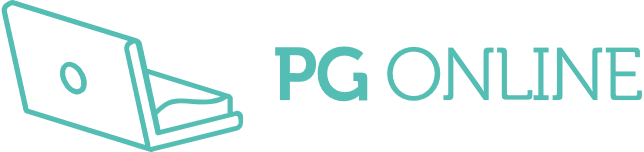 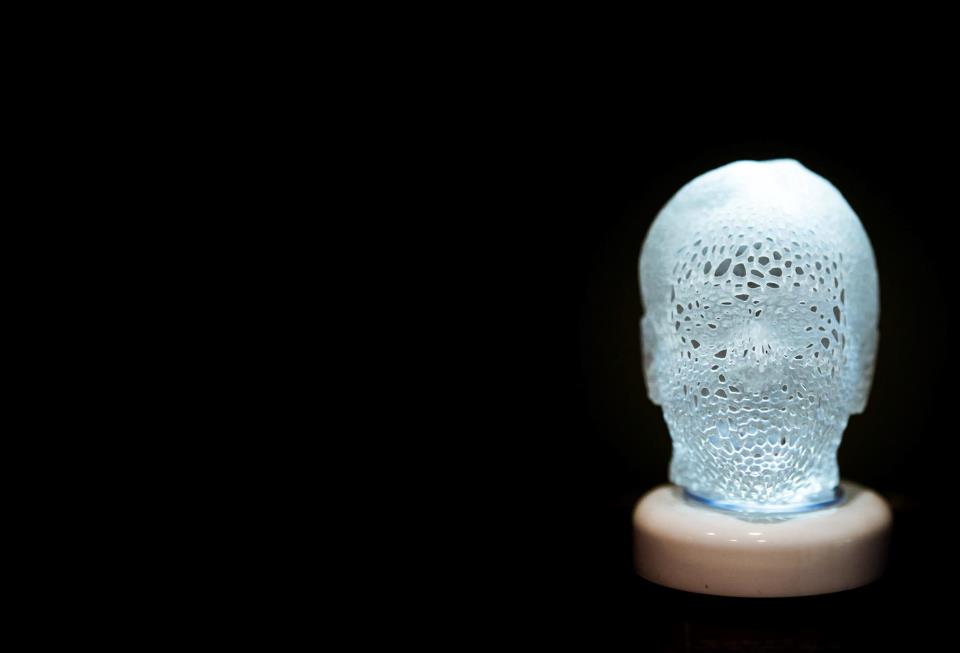 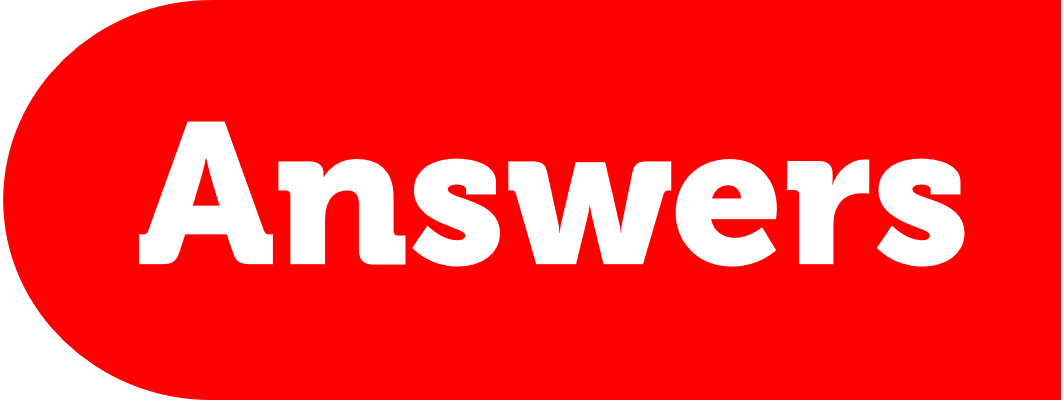 3D printing
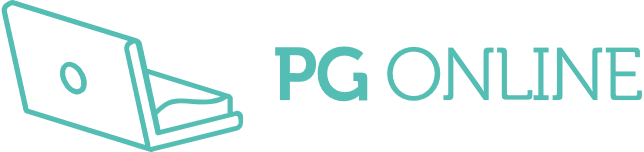 The 107% rule
In Formula 1 racing, a driver is not allowed through to the next round if they fail to lap the track within 107% of the fastest recorded lap time
If the fastest qualifying lap was 60 seconds, what was the time that cars must beat in order to qualify?
In another race the 107% qualifying time was 70 seconds – what was thefastest recorded lap time?
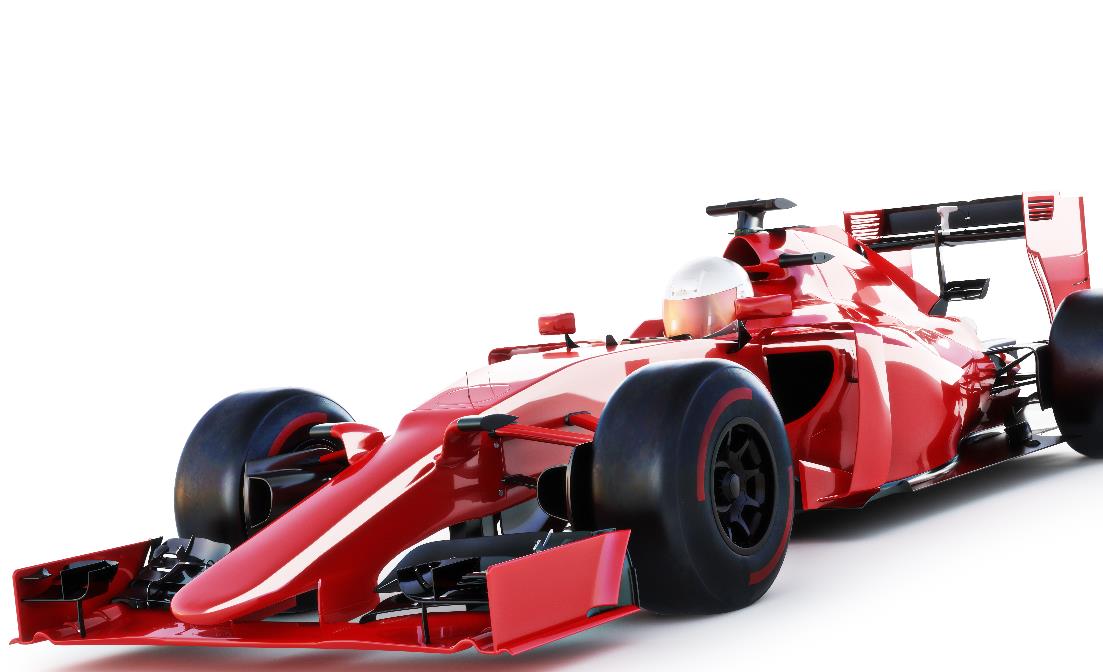 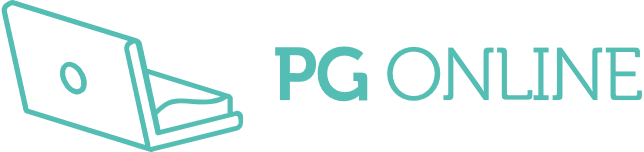 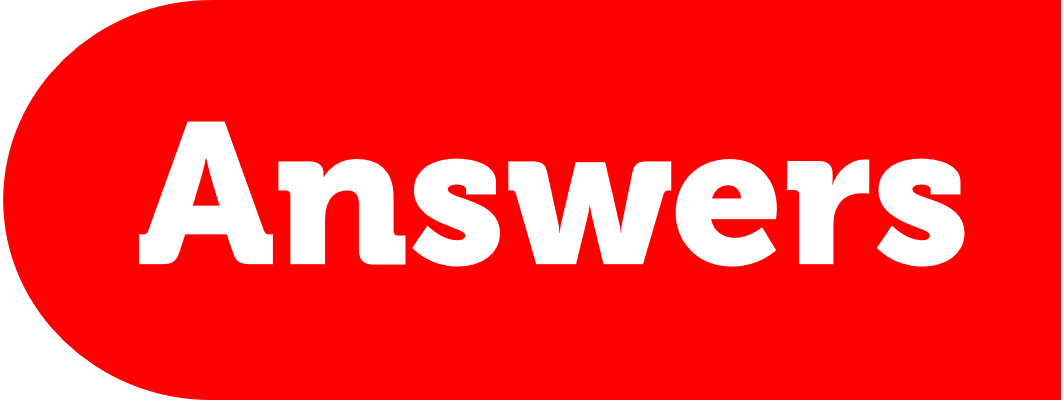 The 107% rule
× 1.07
÷ 1.07
Wood wastage
A furniture maker buys a piece of plywood for a table top
The piece of plywood is 1.5 m² in area and costs £5.30
They cut out a 1.2 m² piece for the table top
The rest is wasted 
What percentage of the wood has been used?
What is the cost of the wood that has been wasted?
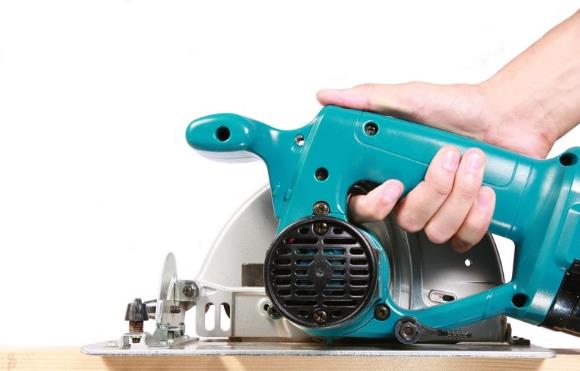 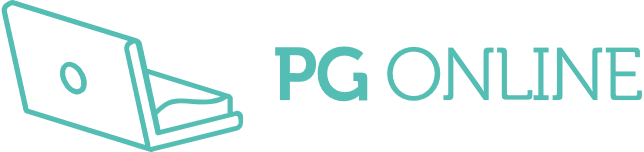 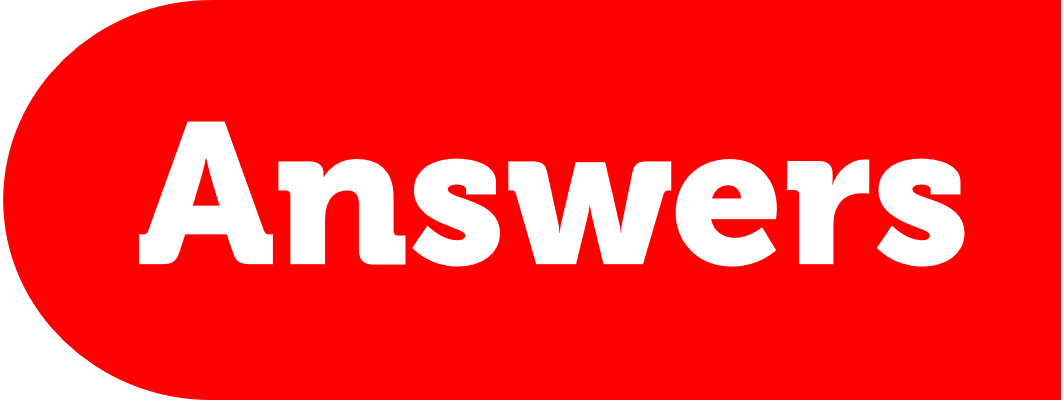 Wood wastage
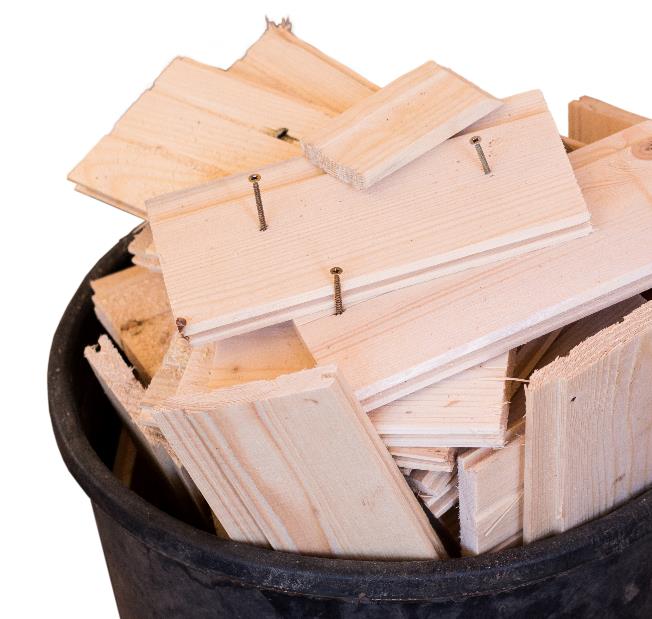 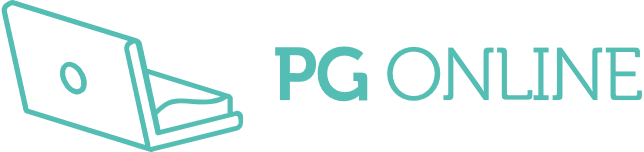 Patchwork
A patchwork chair uses various coloured fabrics
A piece of red fabric that measures 100 cm × 100 cm is used
The red squares needed are cut to 30 cm × 30 cm 
What is the maximum number of squares that can be cut from the piece of red fabric?
What is the percentage of fabric that is wasted?
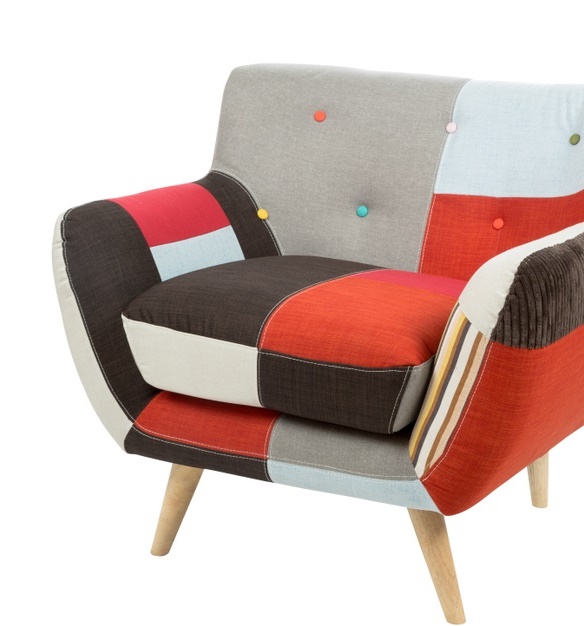 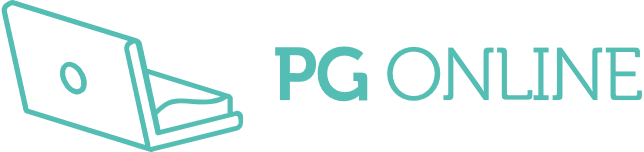 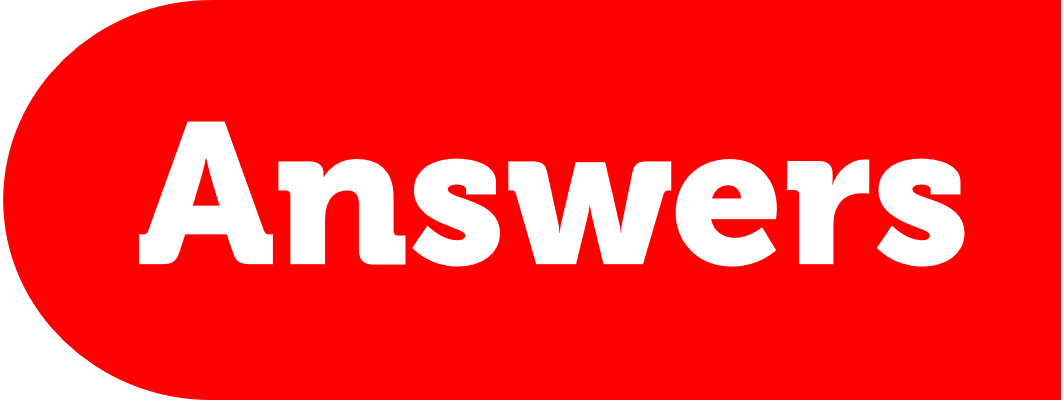 Patchwork
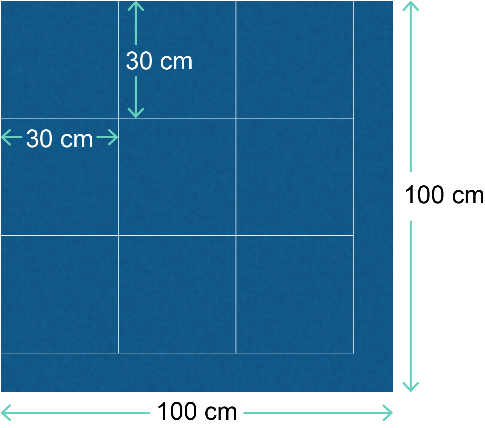 Laser engraving
A student wants to laser cut and engrave the two designs shown on a plywood sheet which is 500 mm × 300 mm
Using the dimensions of the panels in the diagram, work out the total area of the two panels being engraved
Work out the percentage of wastage to 1 d.p.
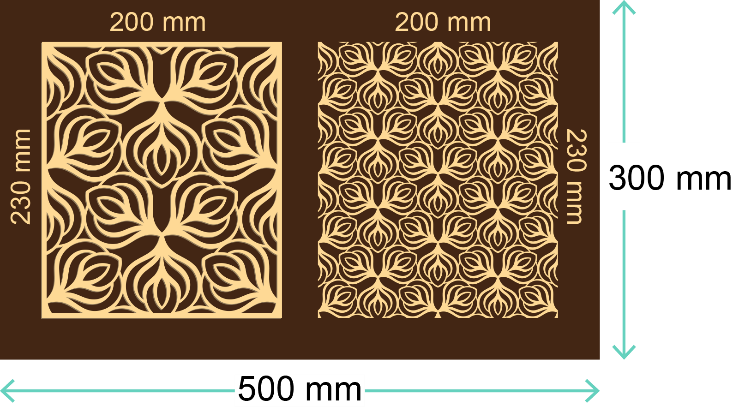 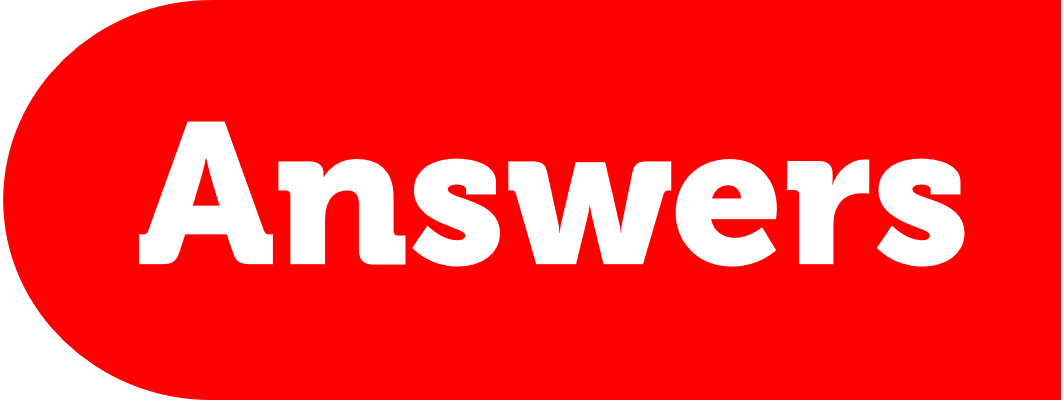 Laser engraving
Percentage change
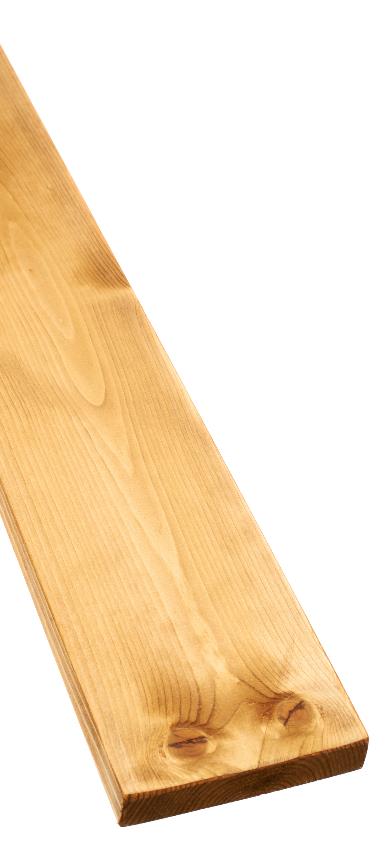 Sometimes it is necessary to work out the percentage change in a number, e.g. when a price increases
A useful formula is:           
If the price of pine timber increased from £200 per m³ to £230 per m3, what is the percentage change?
Actual change: 230 − 200 = £30; Original: £200
 	
What would be the percentage change if the new pine timber price was £250 per m³?
Gold plating prices
The price of gold changes daily
This can cause problems for companies that specialise in gold-plating
The price of gold yesterday was £30.94 per gram
The price today is £31.03 per gram
Work out the percentage change in the price of gold from yesterday to today
A wholesaler who prepares gold for plating buys 100 kg at a time
Work out how much more it would cost buying it today rather than yesterday
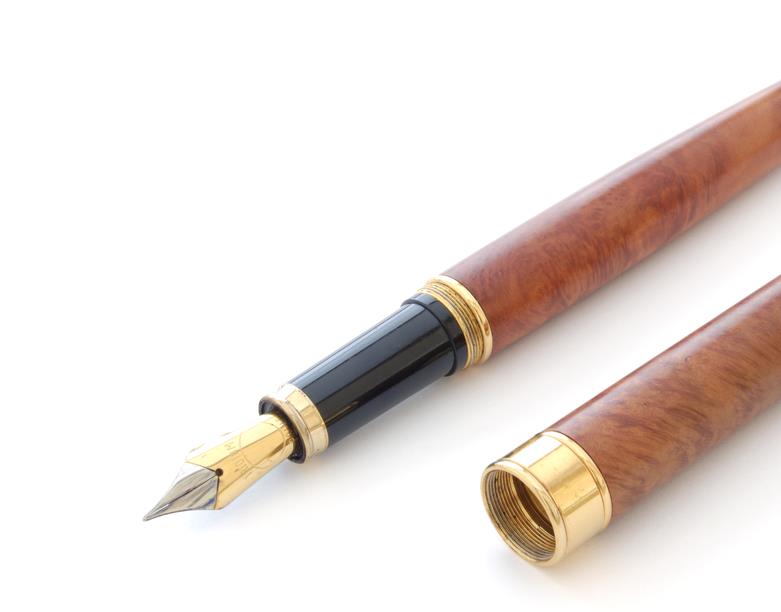 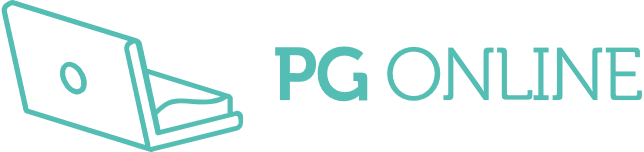 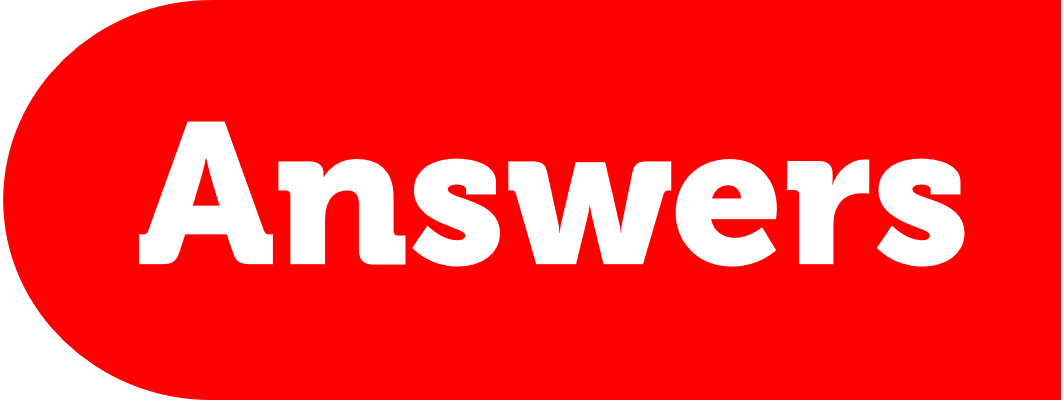 Gold plating prices
Actual change: 31.03 − 30.94 = £0.09
Original amount = £30.94
		
Yesterday: 	1 g cost	= 30.94 	1 kg cost 30.94 × 1,000	= £30,940	100 kg cost  30,940 × 100	= £3,094,000
Today:	100 kg cost 31.03 × 1000 × 100	= £3,103,000
Difference:	3,103,000 − 3,094,000	= £9,000
Investing in a start-up
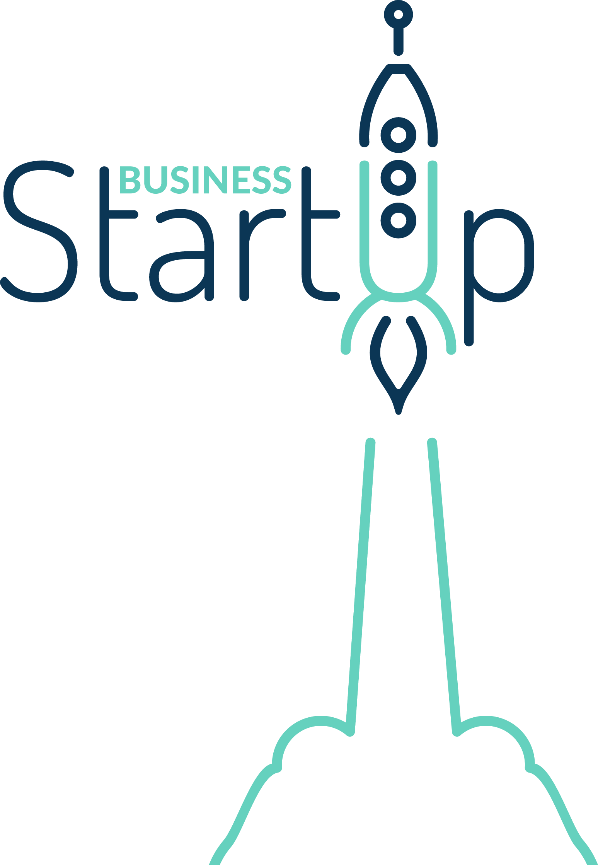 Investing in a start-up company can be very profitable but it is quite high risk
A new company making compostable polymer toothbrushes is offering a share for £3,000
If the share is worth £2,900 after one year, what is the percentage change in the investment, to 2 significant figures?
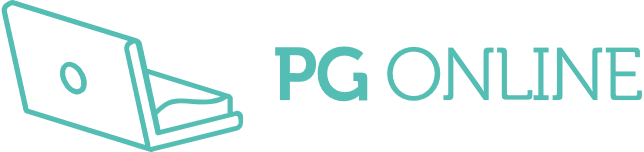 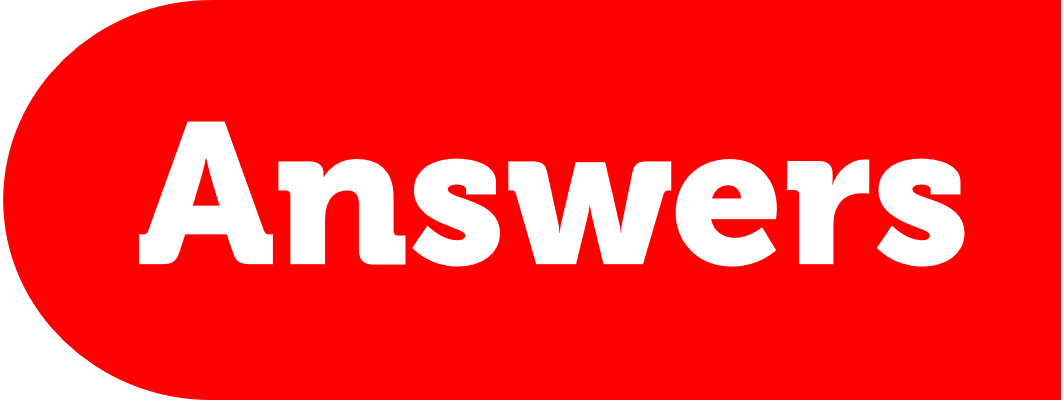 Investing in a start-up
The share has decreased in price from £3,000 to £2,900, a decrease of £100

Actual change = £100; Original amount = £3,000

Note: This is 3.3% to 2 s.f. and a decrease, so percentage change = −3.3%
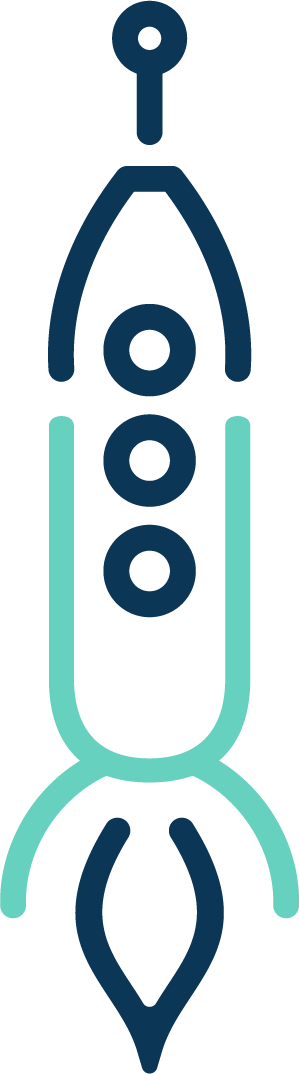 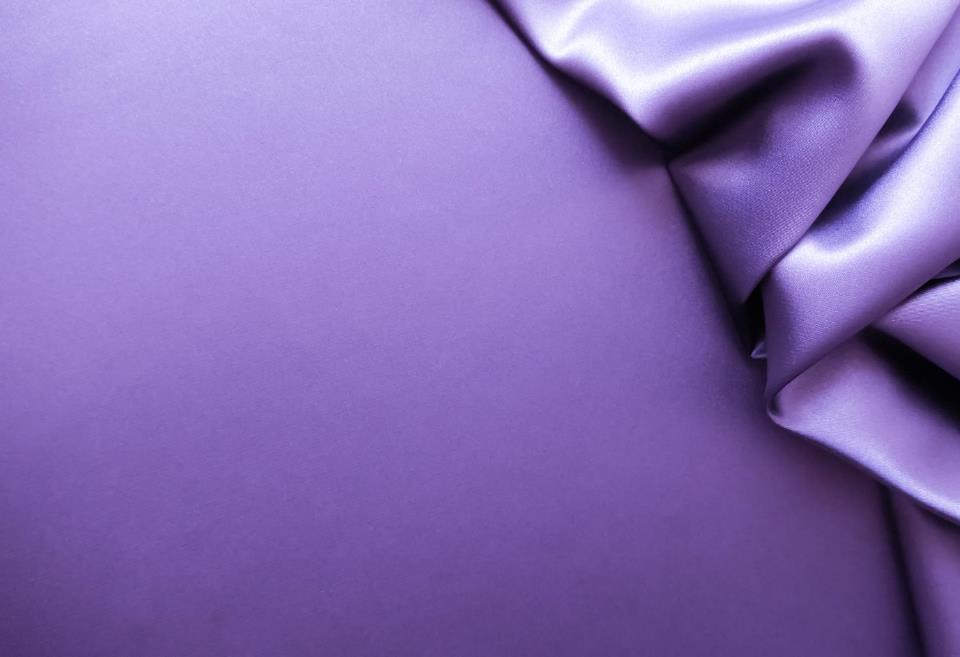 Buying in bulk
A fashion house wants to buy some fabric from a supplier
The supplier’s pricing structure is as follows:


The fashion house considers buying 15 m² of fabric at £10 per square metreWork out the price they would pay
They reconsider, and decide to buy 30 m² of the same fabricHow much money do they save per square metre?
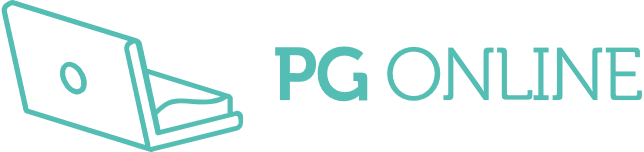 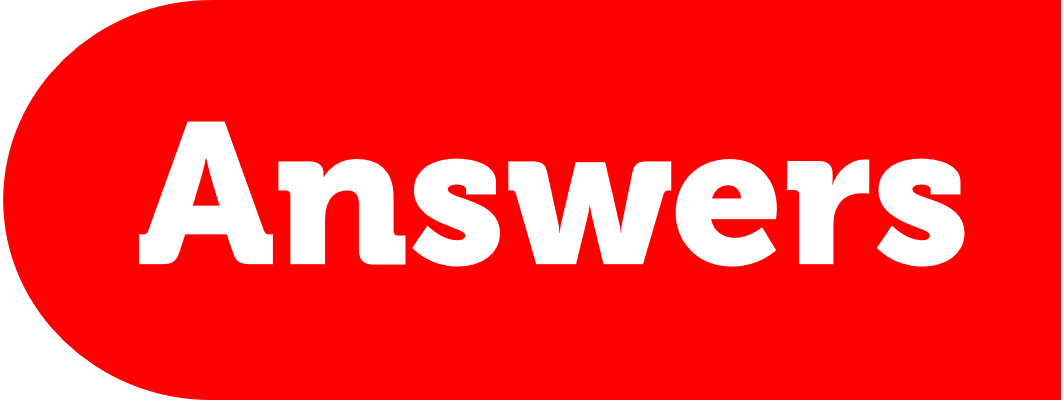 Buying in bulk
15 m² at £10 per m² = £150
5% off leaves 95%: Find 95% of £150 so, 0.95 × 150 = £142.50
Cost per m²:	142.50 ÷ 15	= £9.50 per m²
30 m² at £10 per m² = £300
10% off leaves 90%: Find 90% of £300 so, 0.9 × 300 = £270
This makes £270 ÷ 30 = £9.00 per m², saving 50p per m2
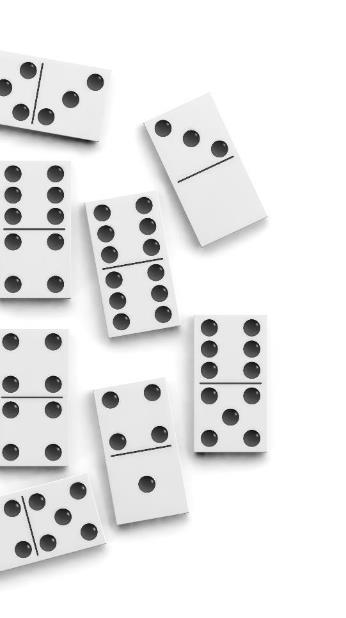 Percentage confusion
A common percentage problem:
A manufacturer makes sets of 1,000 dominos and increases their number by 10%,this becomes 1,100 sets of dominoes
If they now decrease the 1,100 sets by 10%, should they end up back with 1,000?
Here is some working out to consider: 10% of 1,100 is 110 sets, so then 1,100 − 110, gives 990, but not 1,000!
Where is the error in the calculation?
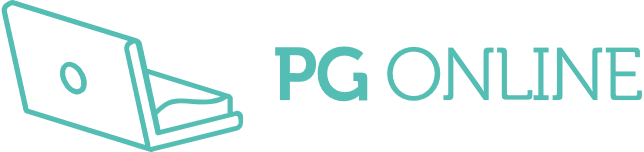 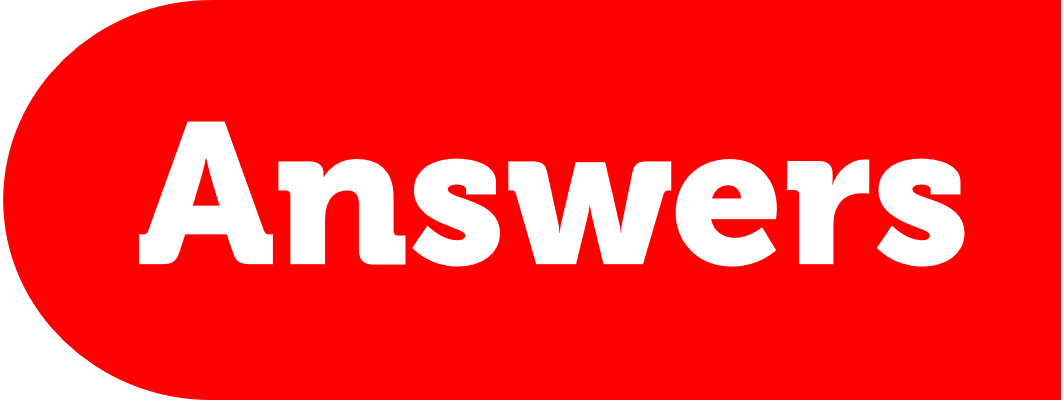 Percentage confusion
The manufacturer starts with 1,000 sets of dominoes and increases their number by 10%; they then have 1,100 sets
However, when they take 10% off, they are working out 10% of 1,100 (this is 110 sets), not 10% of the original 1,000 (100 sets)
It is easy to become confused, remember 10% of 1,000 is smaller than 10% of 1,100
Adding a certain percentage and then taking the same percentage away from the new total does not end up at the same number
This problem can cause many issues when calculating the VAT (value added tax) on purchases
Worksheet 3
Complete Task 1 and 2 on the Worksheet
Plenary
Work independently or in pairs
A heavy duty refuse sack uses 62% recycled polymer content. One packet of 200 sacks has a mass of 5.2 kg and costs £5.75. There is a 30% discount if you buy 3 packets
How much does the recycled content of one packet weigh in kg to 2 d.p.?
How much would 3 packets cost to the nearest penny?  
600 people are surveyed about the future of the planet360 people felt that air quality was the biggest threat200 felt that water quality was more important
What percentage of people thought neither of these were important factors?
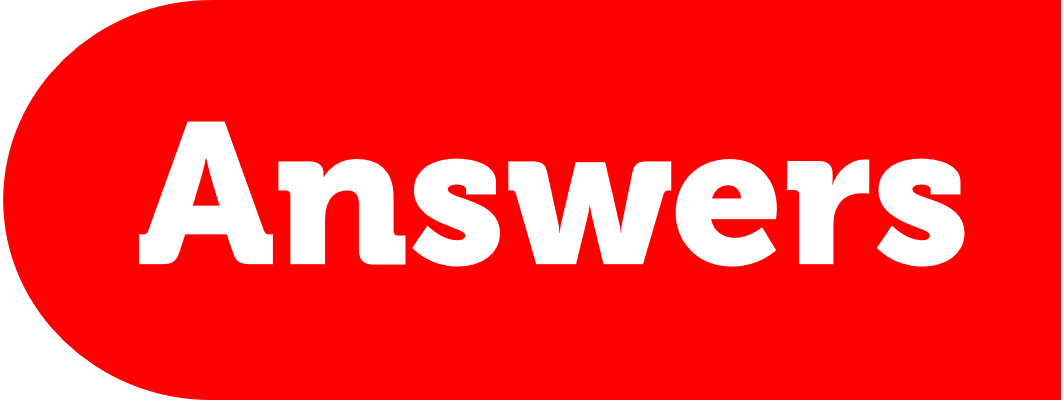 Plenary
A heavy duty refuse sack uses 62% recycled polymer content. One packet of 200 sacks has a mass of 5.2 kg and costs £5.75. There is a 30% discount if you buy 3 packets
How much does the recycled content of one packet weigh in kg to 2 d.p.?
	Find 62% of 5.2 kg ⇒ 0.62 × 5.2	= 3.224 kg 	= 3.22 kg (to 2 d.p.)
How much would 3 packets cost to the nearest penny?
3 packets cost 3 × 5.75 = £17.25 
30% discount leaves 70%
Find 70% of £17.25: 0.7 × 17.25 = £12.08 to the nearest penny
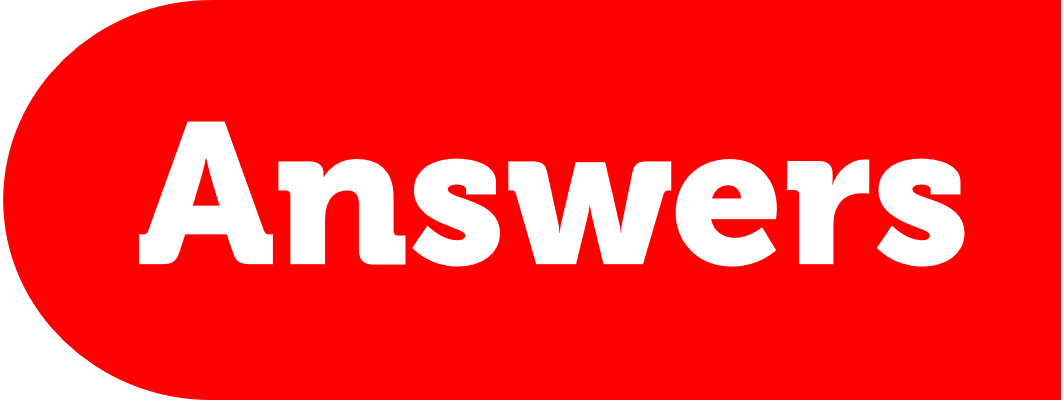 Plenary
600 people are surveyed about the future of the planet. 360 people felt that air quality was the biggest threat200 felt that water quality was more important 
What percentage of people thought neither of these were important factors?
The number of people thinking that neither of these werea factor:		600 − (360 + 200) = 40
Find what percentage 40 is of 600: